Kindergarten- Unit 5
Text Talk
Old Wire Elementary School-Rogers, Arkansas
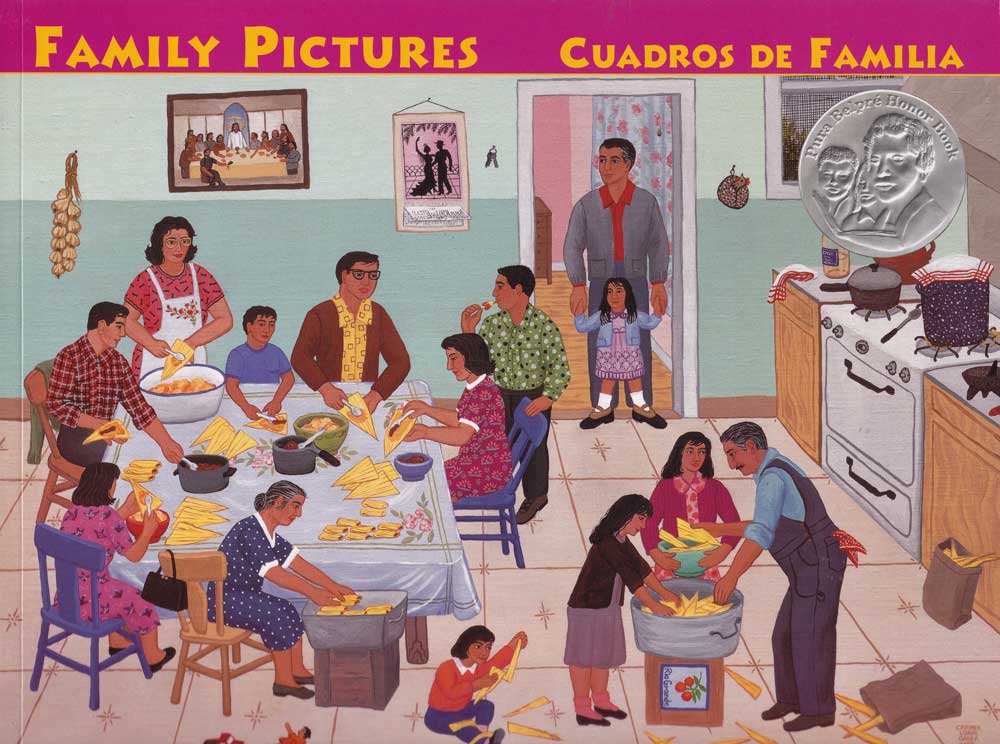 scenethe setting and all that is in it
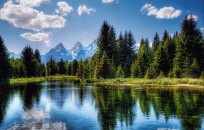 The students were amazed at the beautiful mountain scene.
beyondoutside of an area
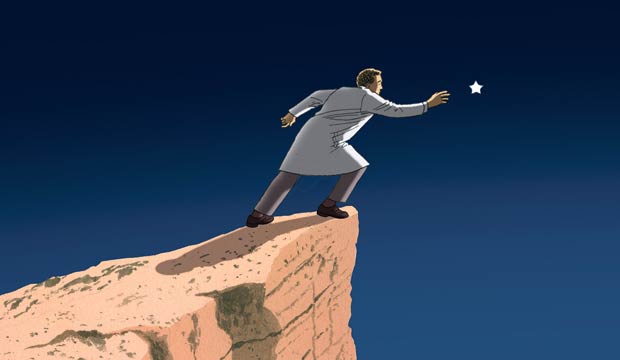 The star was beyond the man’s reach.
inspiredto make someone work hard or create something
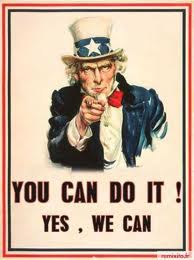 This poster inspired men to join the military.
Which picture shows scene?
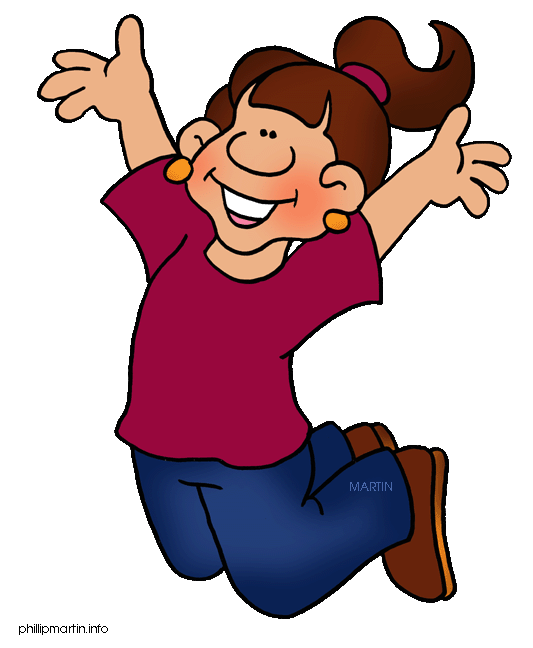 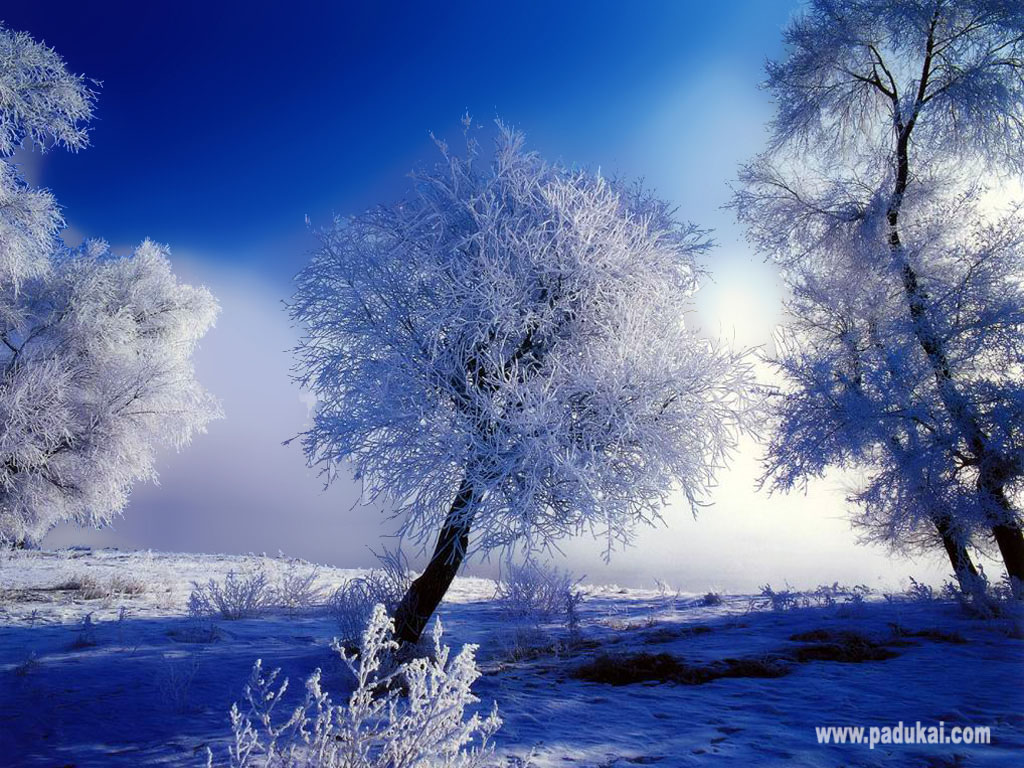 Which picture shows beyond?
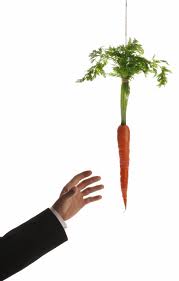 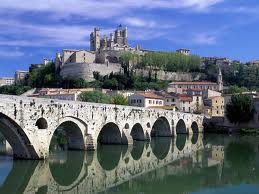 Which picture shows inspired?
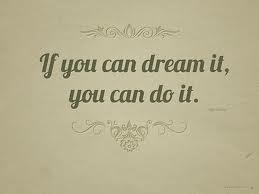 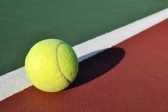 Which word goes with this picture:scene, beyond, or inspired?
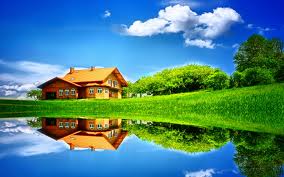 Which word goes with this picture:scene, beyond, or inspired?
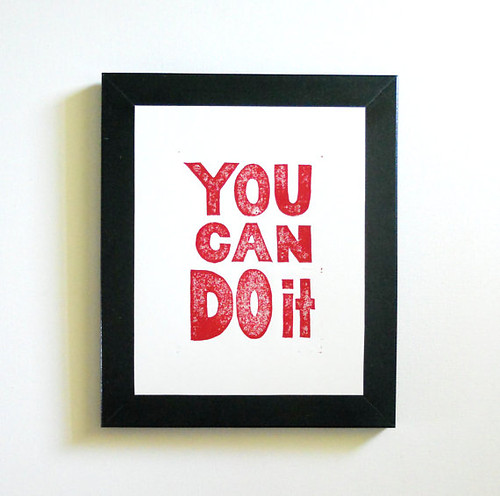 Which word goes with this picture:scene, beyond, or inspired?
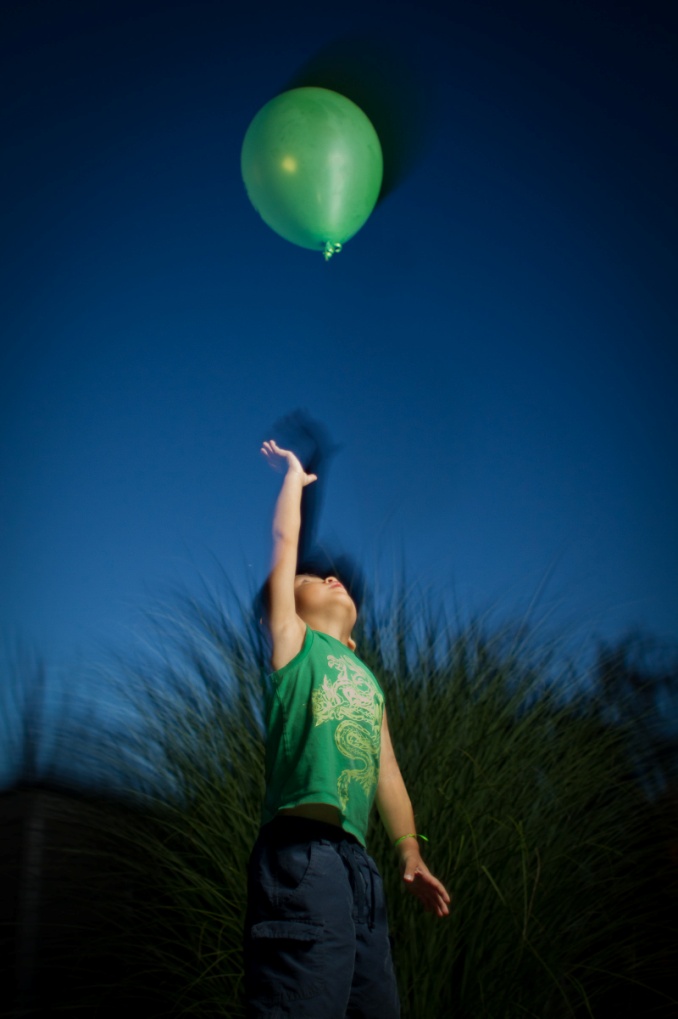